12 апреля 1961 г. был начат отсчет космической эры человечества- на корабле «Восток» стартовал первый космонавт Юрий Гагарин
«Облетев Землю в корабле- спутнике, я увидел, как прекрасна наша  планета. Люди, будем хранить и преумножать эту красоту, а не разрушать ее!»
Ю.А.Гагарин
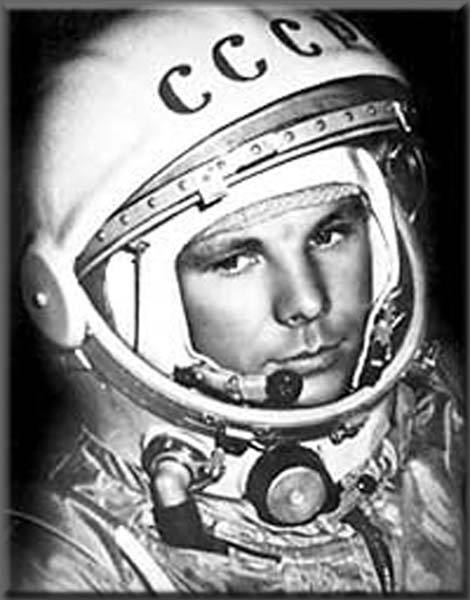 Протяженность полета -          40868 кмМаксимальная скорость полета-  28260км/чМаксимальная высота полета-   327 кмКоличество оборотов вокруг Земли-  1 Длительность полета-         1час 48 минут
Цель первого полета
Изучение переносимости человеком условий космического полета .
Наблюдение за параметрами: пульс, давление, дыхание и др.
После одного витка вокруг Земли спускаемый аппарат корабля совершил посадку в
Саратовской области



Мемориал на
месте приземления
Еда космонавтов. Решено было упаковывать в алюминиевые тубы емкостью около 160 граммов.
Теперь в Космос посылают продукты сублимированные. Сублимация - это обезвоживание продукта сначала путем заморозки до минус 50 градусов, а затем, в условиях вакуума, высушивания: в течение 32 часов он нагревается до плюс 50-70 градусов.
Чтобы пообедать, космонавт надрезает пакет по цветной линии, аккуратно наполняет требуемой порцией воды и встряхивает. Не важно, что в пакете — овощной суп-пюре, макароны с грибами или сок, — процесс «готовки» одинаков.
Поднять в космос 1 кг веса стоит от 5 до 10 тысяч долларов. А человеку в сутки требуется 1,5-1,7 кг еды. Так что еда космонавта стоит от 10 000 рублей в день.
Викторина
Как называется космический корабль , на борту которого первый космонавт планеты совершил полет?
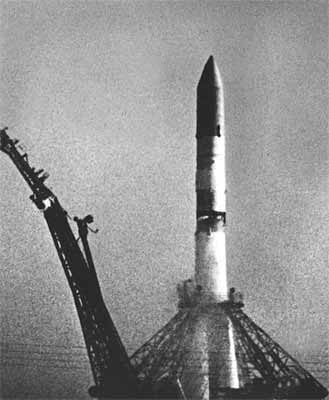 «Восток»
Кто из космонавтов и когда первым вышел в открытый космос?
Алексей Леонов

18 марта 1965
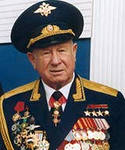 Сколько времени находится в открытом космосе А.Леонов?
12 минут 9 секунд
Кто был генеральным конструктором пилотируемых космических аппаратов?
Сергей    Павлович   Королев
Кто из женщин и когда первой побывал в космосе?
Валентина Владимировна Терешкова


1963
Назовите центральное космическое тело Солнечной системы?
Солнце
Какая планета является спутником Земли?
Луна
Можно ли на Луне пользоваться компасом?
Нет

Т.к. нет магнитного поля
Какую планету называют красной?
Марс
Сможет ли космонавт в летящем космическом корабле перелить воду из одного сосуда в другой?
Нет



Из-за невесомости
Где находится самый большой планетарий в мире?
В Москве
Кто из американских астронавтов первым ступил на Луну?
Нил    Армстронг
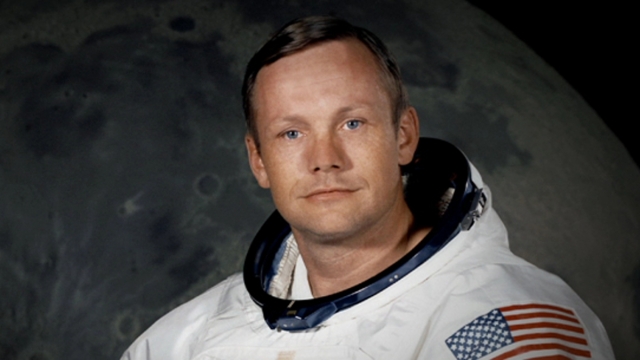 20 июля 1969
Какая планета солнечной системы является самой большой?
Юпитер
Где находится море дождей?
На Луне
Кем был изобретен первый телескоп?
Г.Галилеем
Место, где готовят к полету в космос и откуда запускают космические ракеты и аппараты?
космодром
Главный космодром, с которого стартовали первые космические корабли?
Байконур
При возвращении на Землю космический корабль врывается в плотные слои атмосферы с большой скоростью. Что происходит с поверхностью корабля?
поверхность корабля при трении раскаляется
Когда был запущен первый спутник Земли?
4 октября 1957г.
Почему в музее Звездного городка в рабочем кабинете Ю.Гагарина часы над дверью показывают одно и то же время:10 ч. 31 мин.?
В этот миг оборвалась жизнь Ю.Гагарина

27 марта 1968 года